تفسیر اجمالی سوره مبارکه جاثیه
خلاصه خطبه های نماز جمعه ساوه
 12 اردیبهشت سال 93
حجت‌الاسلام‌والمسلمین دکتر سیدحسین تقوی
موضوع سخنرانی
تفسیر اجمالی سوره مبارکه «جاثیه» چهل و پنجمین سوره قرآن کریم که 37 آیه دارد و یکی از سوره های «حوامیم» است و از سوره های «مکی» می‌باشد.
---------------------------------------------------------------------------------------
 حَوامیم، نامِ گروهیِ سوره های چهلم تا چهل وششم قرآن کریم در ترتیب مصحف شریف می‌باشد که با حروف مقطّعه «حم» (حاء، میم) آغاز می‌شوند. 
این سوره‌ها به ترتیب عبارت‌اند از: « غافِر (مؤمن)، فُصِّلَت ، شوری ، زُخرُف ، دُخان ، جاثیه و احقاف » . به مجموع این سوره‌ها « ذوات حم » یا « آل حم » نیز گفته اند. این هفت سوره مکی‌اند و به همان ترتیب مصحف نازل شده اند.
علت نام گذاری این سوره به «جاثیه»
نام این سوره به مناسبت آیه 28 آن انتخاب گردیده و جاثیه به حالتِ كسى گویند كه به زانو در آمده باشد.
«وَتَرَى كُلَّ أُمَّةٍ جَاثِيَةً كُلُّ أُمَّةٍ تُدْعَى إِلَى كِتَابِهَا الْيَوْمَ تُجْزَوْنَ مَا كُنتُمْ تَعْمَلُونَ» 
 هر امتى را به زانو در آمده مى‏بينى هر امتى به سوى كارنامه خود فراخوانده مى‏شود [و بديشان مى‏گويند] آنچه را مى‏كرديد امروز پاداش مى‏يابيد. (سوره جاثیه، آیه28)
تناسب این سوره با سوره قبل یعنی سوره مبارکه دخان
در ابتدای این سوره سخن از نزول قرآن است همانطوری که پایان سخن در سوره قبل سخن از نزول قرآن به زیبان عربی بود.
علاوه بر اینکه این سوره هم مانند سوره قبل با «حم» شروع شده، این سوره اهداف مشترکی با سوره قبل یعنی دخان دارد.
مانند ذکر خدا، توحید خدا، قدرت خدا، خلقت آسمانها و زمین، ردّ مشرکین، استدلال بر توحید، هلاکت اقوام گذشته.
خدای حکیم، کتاب حکیم و معلم حکمت آموز
«تَنزِيلُ الْكِتَابِ مِنَ اللَّهِ الْعَزِيزِ الْحَكِيمِ» فرو فرستادن اين كتاب از جانب خداى ارجمند سنجيده‏كار است. (سوره جاثیه، آیه2)
خداوند، حكیم است، «الْحَكِيمِ» كتابش نیز حكیم است، « یس * وَالْقُرْآنِ الْحَکِیمِ»( یس، 1 - 2) پیامبرش نیز معلّم حكمت است. «يعَلِّمُهُمُ الْكِتابَ وَ الْحِكْمَةَ»( بقره، 129)
برخی از موضوعات مطرح شده در سوره جاثیه
تشویق مردم به مطالعه نشانه های خداوند در طبیعت
عظمت قرآن
سرگذشت اقوام گذشته
هشدار به گمراهان
عفو و گذشت نسبت به دیگران حتی مشرکین
اشاره به برخی صحنه های قیامت
بیان عدل الهی
تقسیم مردم به دو گروه نیکوکار و بدکار
بیان دلایل یگانه پرستی
آیات سوم تا پنجم این سوره ناظر به دلایل وحدانیت خداوند و یگانه پرستی می باشد.
«إِنَّ فِي السَّمَاوَاتِ وَالْأَرْضِ لَآيَاتٍ لِّلْمُؤْمِنِينَ * وَفِي خَلْقِكُمْ وَمَا يَبُثُّ مِن دَابَّةٍ آيَاتٌ لِّقَوْمٍ يُوقِنُونَ * وَاخْتِلَافِ اللَّيْلِ وَالنَّهَارِ وَمَا أَنزَلَ اللَّهُ مِنَ السَّمَاءِ مِن رِّزْقٍ فَأَحْيَا بِهِ الْأَرْضَ بَعْدَ مَوْتِهَا وَتَصْرِيفِ الرِّيَاحِ آيَاتٌ لِّقَوْمٍ يَعْقِلُونَ»
به راستى در آسمانها و زمين براى مؤمنان نشانه‏هايى است * و در آفرينش خودتان و آنچه از [انواع] جنبنده[ها] پراكنده مى‏گرداند براى مردمى كه يقين دارند نشانه‏هايى است * و [نيز در] پياپى آمدن شب و روز و آنچه خدا از روزى از آسمان فرود آورده و به [وسيله] آن زمين را پس از مرگش زنده گردانيده است و [همچنين در] گردش بادها [به هر سو] براى مردمى كه مى‏انديشند نشانه‏هايى است.
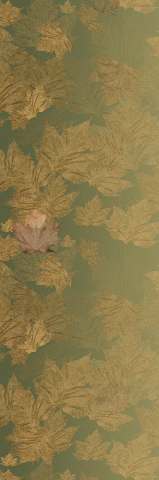 نه فقط آیات قرآن، بلكه صفحاتِ كتاب طبیعت، براى مؤمنان آیه و نشانه است. «السَّمَاوَاتِ وَالْأَرْضِ لَآيَاتٍ لِّلْمُؤْمِنِينَ»
امام علی(ع) می فرمایند: نگاهى بيفکن. به خورشيد و ماه و گياه و درخت و آب و سنگ و آمد و شد اين شبها و روزها و پيدايش درياها و کثرت اين کوهها و بلندى اين قلّه ها و تعدّد اين لغات و زبانهاى گوناگون، امام (ع) در ادامه می فرمایند: « فَالْوَیْلُ لِمَنْ أَنْکَرَ الْمُقَدِّرَ، وَ جَحَدَ الْمُدَبِّرَ! » واى بر آن کس که (اين نظام شگرف را ببيند و) نظام آفرين اين جهان را انکار کرده، و مدبّر عالم را نفى کند، « زَعَمُوا أَنَّهُمْ کَالنَّبَاتِ مَا لَهُمْ زَارِعٌ» آنها گمان کردند همچون علفهاى خودرو هستند که زارعى ندارند « وَ لاَ لاِخْتِلاَفِ صُوَرِهِمْ صَانِعٌ» و براى اشکال گوناگونشان آفريننده اى نيست. « وَ لَمْ یَلْجَؤُوا إِلَى حُجَّة فِیمَا ادَّعَوْا» آنها براى اثبات ادعاى خويش به دليلى پناه نبرده، « وَ لاَ تَحْقِیق لِمَا أَوْعَوْا» و براى آنچه در مغز خود پرورانده اند تحقيقى به عمل نياورده اند. « وَ هَلْ یَکُونُ بِنَاءٌ مِنْ غَیْرِ بَان » آيا ممکن است ساختمانى بدون سازنده (عاقل و آگاه) « أَوْ جِنَایَةٌ مِنْ غَیْرِ جَان؟! » يا حتى جنايتى (برنامه ريزى شده) بدون جنايتگر پديد آيد؟! (نهج البلاغه، خطبه185)
برخی از آیات نشانه های خداوند در طبیعت
قرآن کریم در آیات ابتدائی سوره جاثیه به آیات و نشانه های خداوند در روی زمین اشاره می کند مانند:
«السَّمَاوَاتِ وَالْأَرْضِ» آسمانها و زمين «وَفِي خَلْقِكُمْ» و در آفرينش خودتان «وَمَا يَبُثُّ مِن دَابَّةٍ» آنچه از انواع جنبنده‌ها پراكنده مى‏گرداند «وَاخْتِلَافِ اللَّيْلِ وَالنَّهَارِ» پياپى آمدن شب و روز «وَمَا أَنزَلَ اللَّهُ مِنَ السَّمَاءِ مِن رِّزْقٍ» آنچه خدا از روزى از آسمان فرود آورده «وَتَصْرِيفِ الرِّيَاحِ» درگردش بادها به هر سو.
سپس می فرماید: «تِلْكَ آيَاتُ اللَّهِ نَتْلُوهَا عَلَيْكَ» اينها آيات الهي است كه ما آن را به حق بر تو تلاوت مي‏كنيم «بِأَيِّ حَدِيثٍ بَعْدَ اللَّهِ وَآيَاتِهِ يُؤْمِنُونَ» اگر آنها به اين آيات ايمان نياورند به كدام سخن بعد از سخن خدا و آياتش ايمان مي‏آورند؟!
كسى كه هوس خويش را معبود خود قرار داده
قرآن کریم می فرماید برخی از مردم هوای نفس خود را معبود خود قرار داده اند:
«أَفَرَأَيْتَ مَنِ اتَّخَذَ إِلَهَهُ هَوَاهُ وَأَضَلَّهُ اللَّهُ عَلَى عِلْمٍ» پس آيا ديدى كسى را كه هوس خويش را معبود خود قرار داده و خدا او را دانسته گمراه گردانيده. (سوره جاثیه، آیه23)
و در ادامه می فرماید نتیجه تبعیت از هوای نفس این می‌شود که :
« وَقَالُوا مَا هِيَ إِلَّا حَيَاتُنَا الدُّنْيَا نَمُوتُ وَنَحْيَا وَمَا يُهْلِكُنَا إِلَّا الدَّهْرُ» و گفتند غير از زندگانى دنياى ما [چيز ديگرى] نيست مى‏ميريم و زنده مى‏شويم و ما را جز طبيعت هلاك نمى‏كند. (سوره جاثیه، آیه24)
اما اینها باید بدانند که:
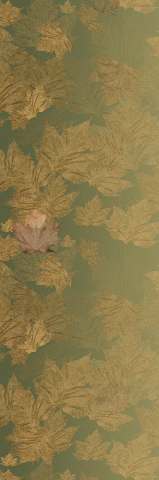 «اللَّهُ يُحْيِيكُمْ ثُمَّ يُمِيتُكُمْ ثُمَّ يَجْمَعُكُمْ إِلَى يَوْمِ الْقِيَامَةِ» خداست كه شما را زندگى مى‏بخشد سپس مى‏ميراند آنگاه شما را در روز رستاخيز گرد مى‏آورد (سوره جاثیه، آیه26)
و باید بدانند که:
«يَومَ تَقُومُ السَّاعَةُ يَوْمَئِذٍ يَخْسَرُ الْمُبْطِلُونَ» روزى كه رستاخيز بر پا شود در آن روز است باطل‏انديشان زيان خواهند ديد. (سوره جاثیه، آیه27)
و باز باید بدانند که:
«وَتَرَى كُلَّ أُمَّةٍ جَاثِيَةً كُلُّ أُمَّةٍ تُدْعَى إِلَى كِتَابِهَا» و هر امتى را به زانو در آمده مى‏بينى هر امتى به سوى كارنامه خود فراخوانده مى‏شود. (سوره جاثیه، آیه28)
امت‌ها هم نامه عمل دارند
در قیامت هم اشخاص نامه عمل دارند: «كُلَّ إِنسَانٍ أَلْزَمْنَاهُ طَآئِرَهُ فِي عُنُقِهِ» و (در روز قیامت) كارنامه هر انسانى را به گردن او بسته‏ايم. (سوره اسراء، آیه13)
و هم امّت‌ها نامه عمل دارند: «كُلُّ أُمَّةٍ تُدْعَى إِلَى كِتَابِهَا» هر امتى به سوى كارنامه خود فراخوانده مى‏شود. (سوره جاثیه، آیه28)